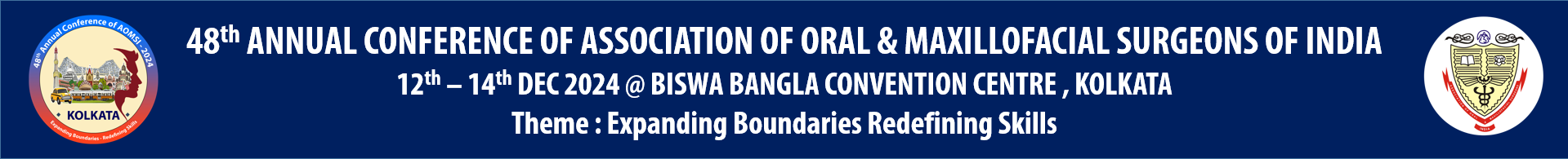 DISCLAIMER

 I _________________________  hereby declare the following:

I have received no funding nor am I associated with any firm / manufacturers whose products are displayed in this presentation. 
I have no conflict of interest with any firm, manufacturer, health establishment or individual with respect to the contents of my presentation.  
Photographs and illustrations used in this presentation are either of my own cases, used with permission from patent owner, or due acknowledgement accorded to the authors.
In the event of any violation of patents or copyrights or infringement of individual rights during the course of this presentation, I bear the entire responsibility and there is no liability that rests on the organizers of 48th AOMSI National conference.